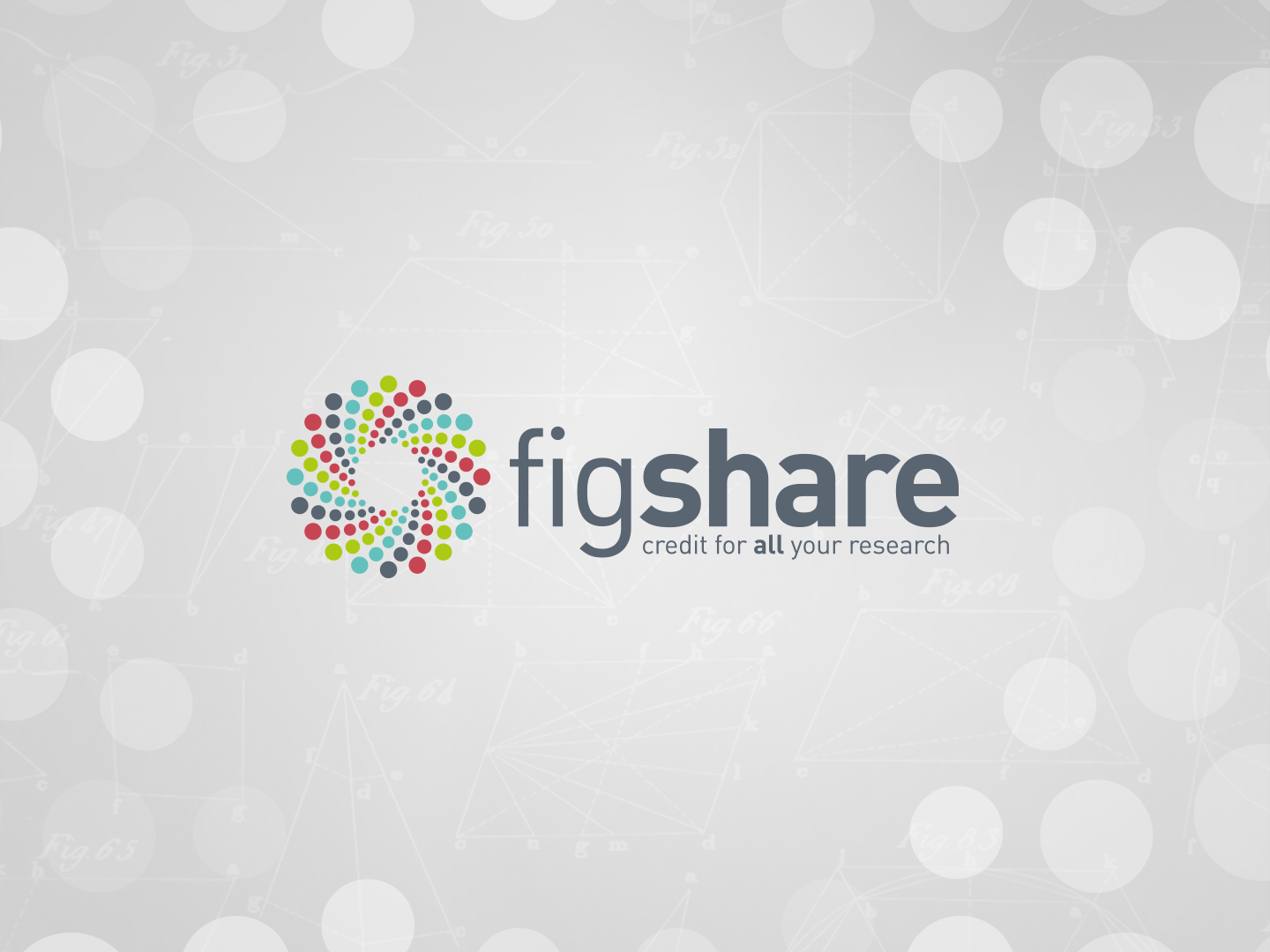 Sharing, Discovering, and Citing COVID-19 Data and Code

Mark Hahnel, CEO
@MarkHahnel
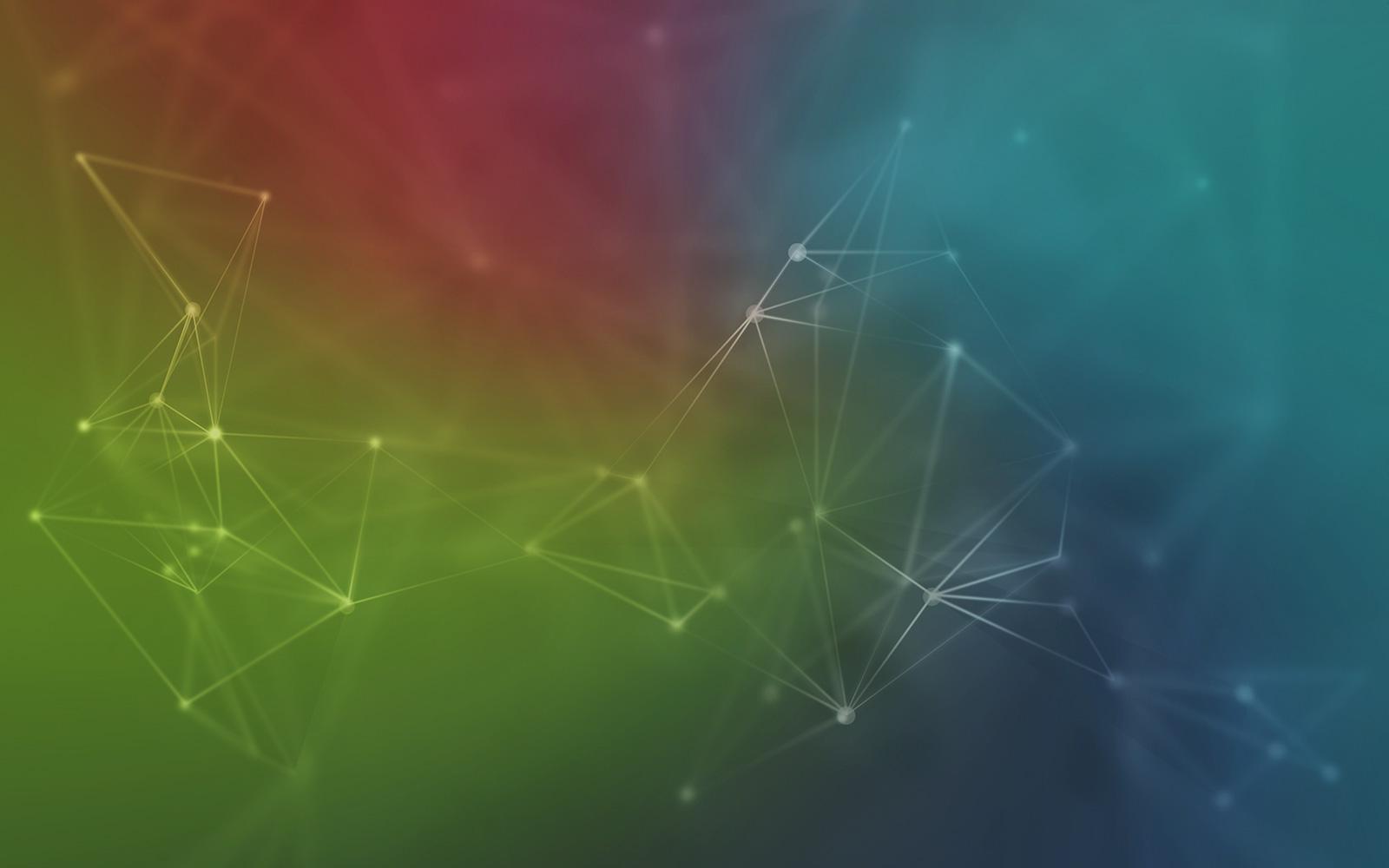 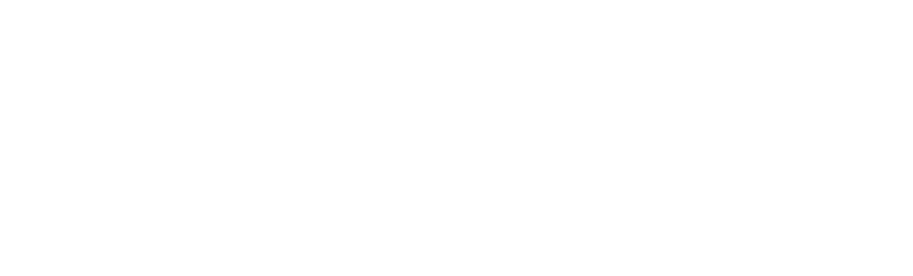 Why care?
Good for humanity
Good for your career
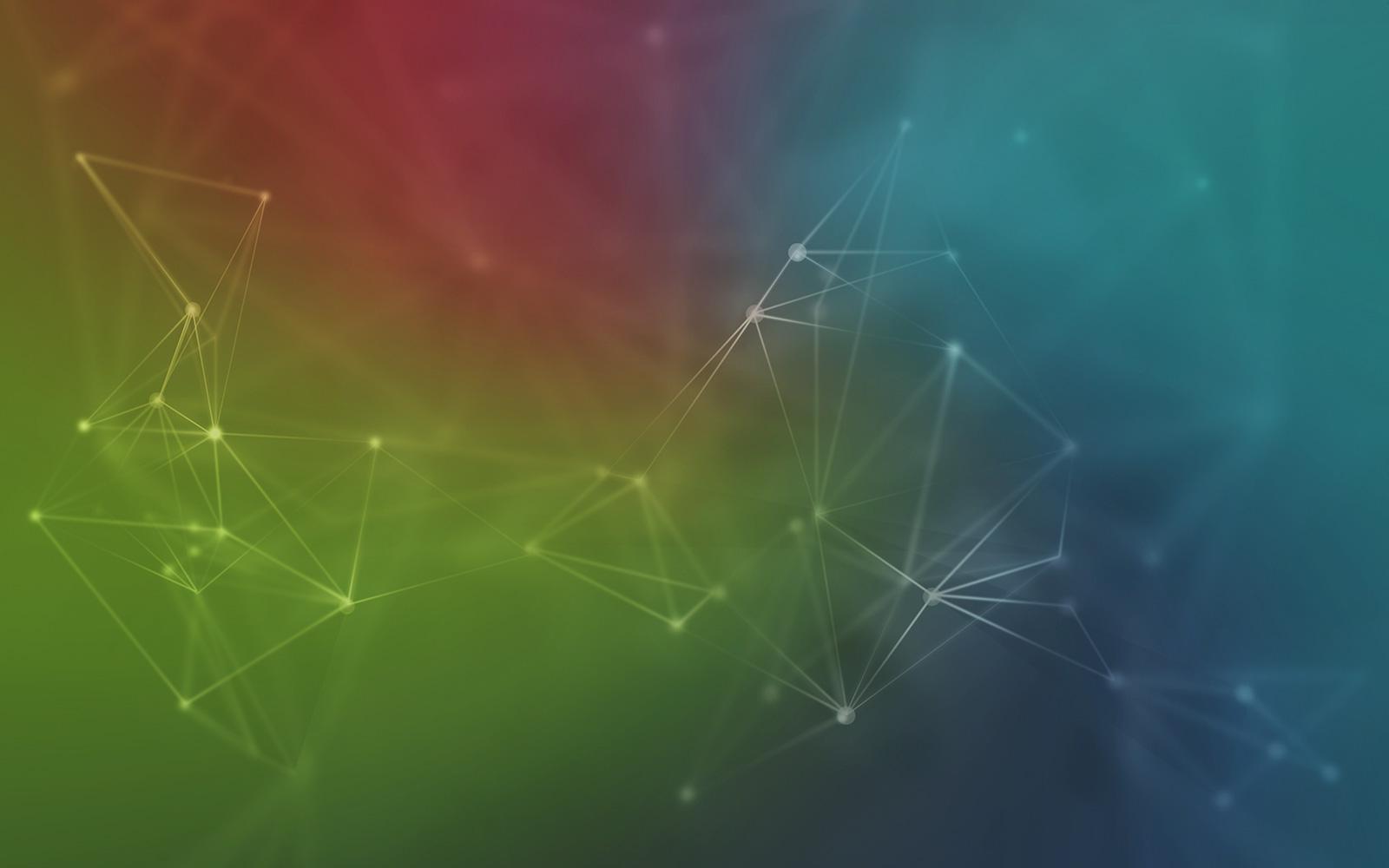 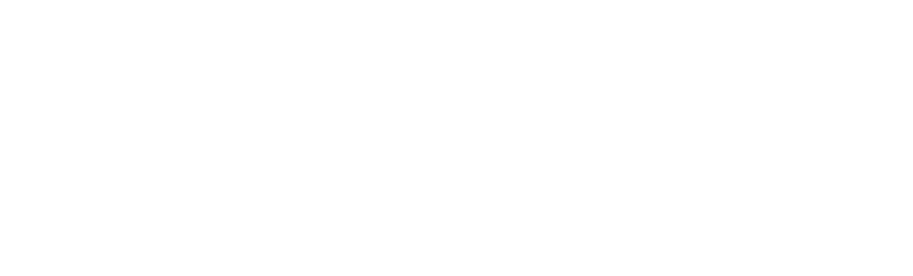 Figshare.com
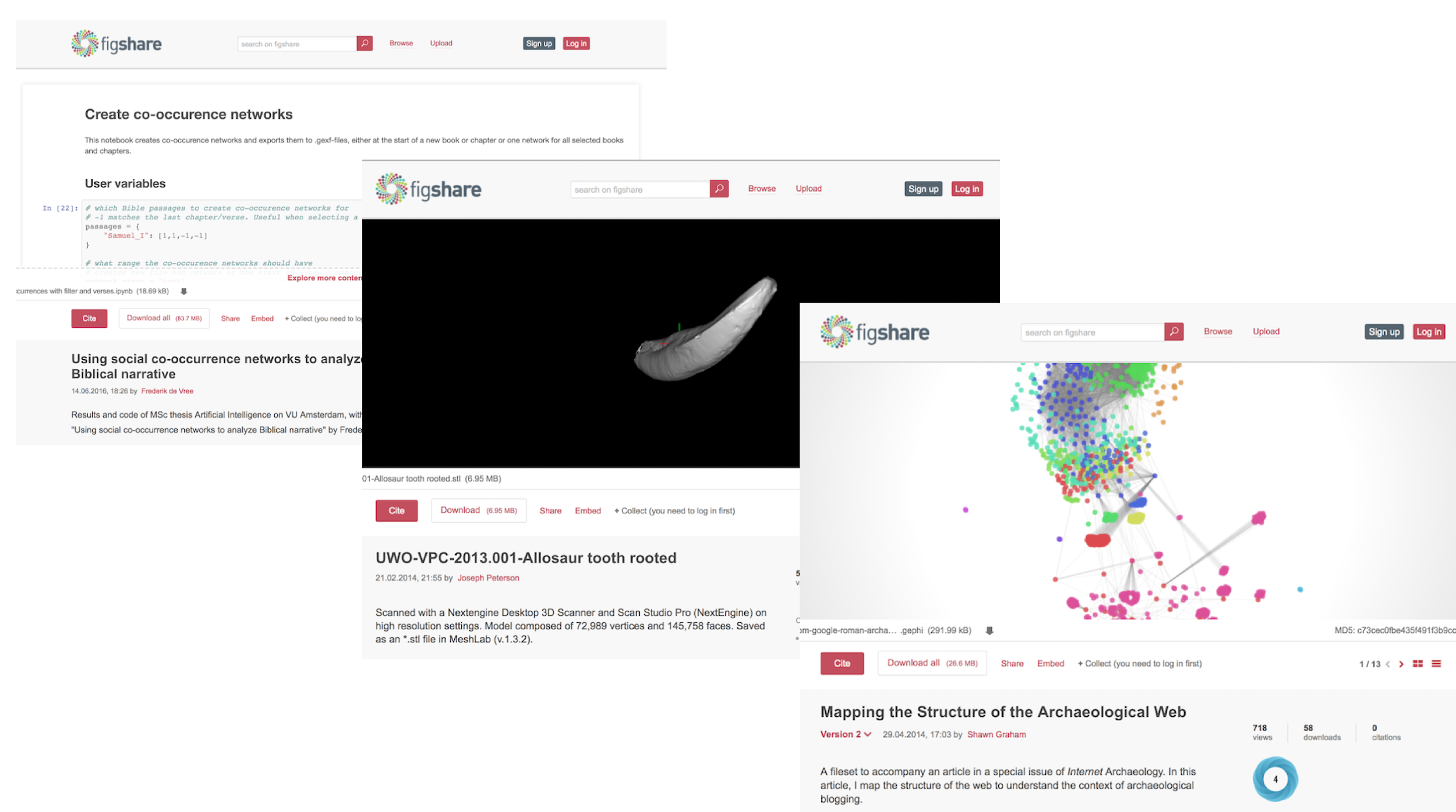 Citations
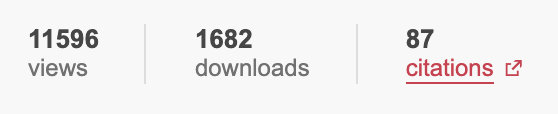 Altmetrics
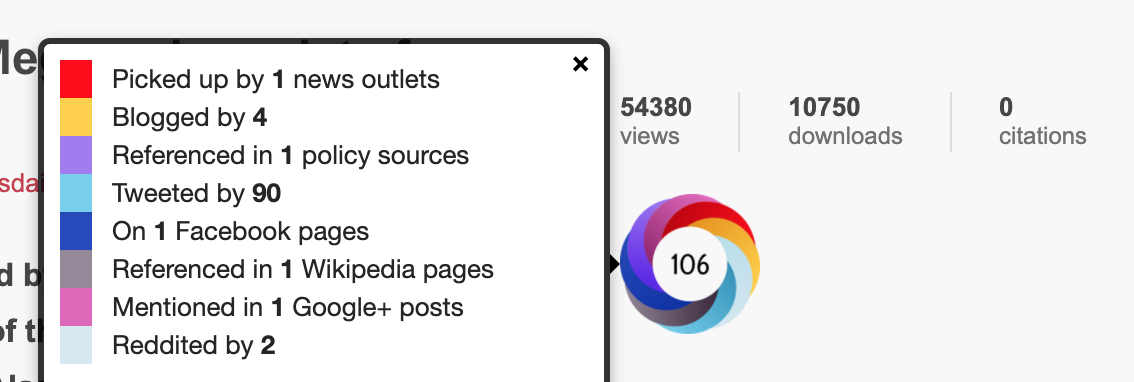 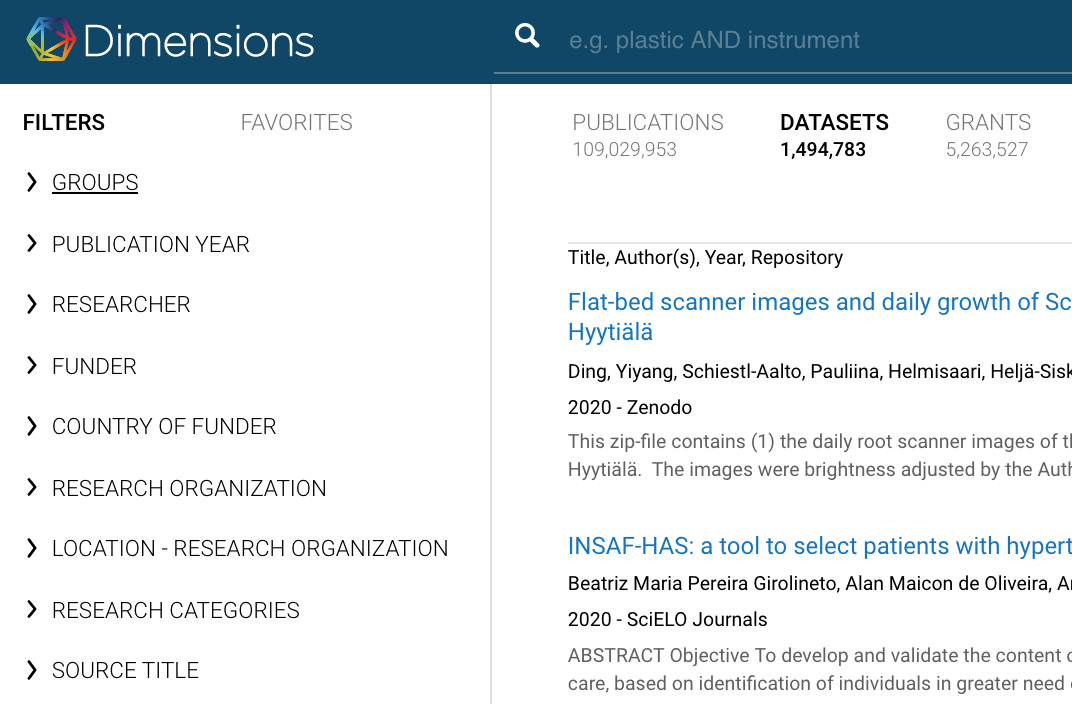 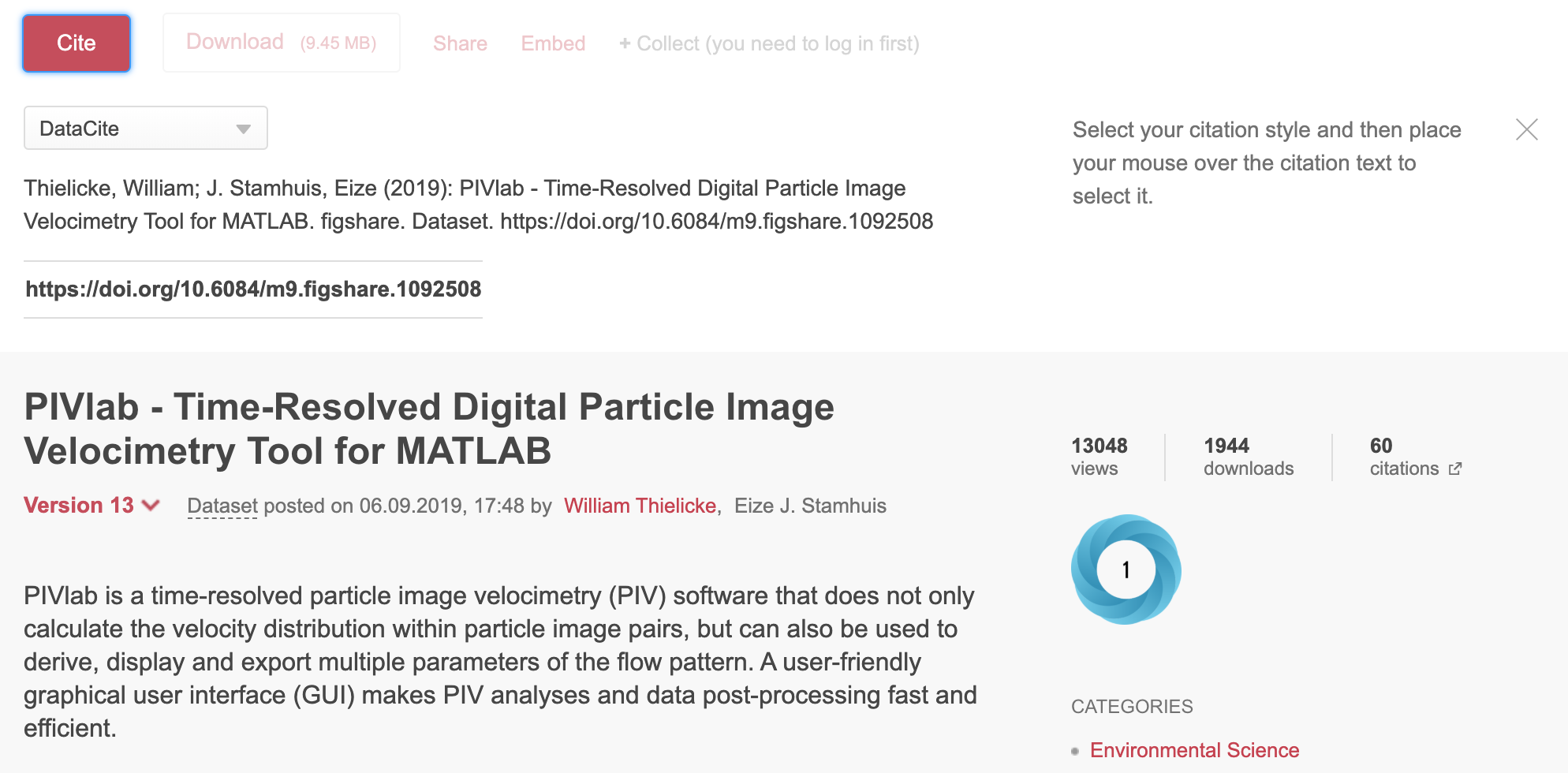 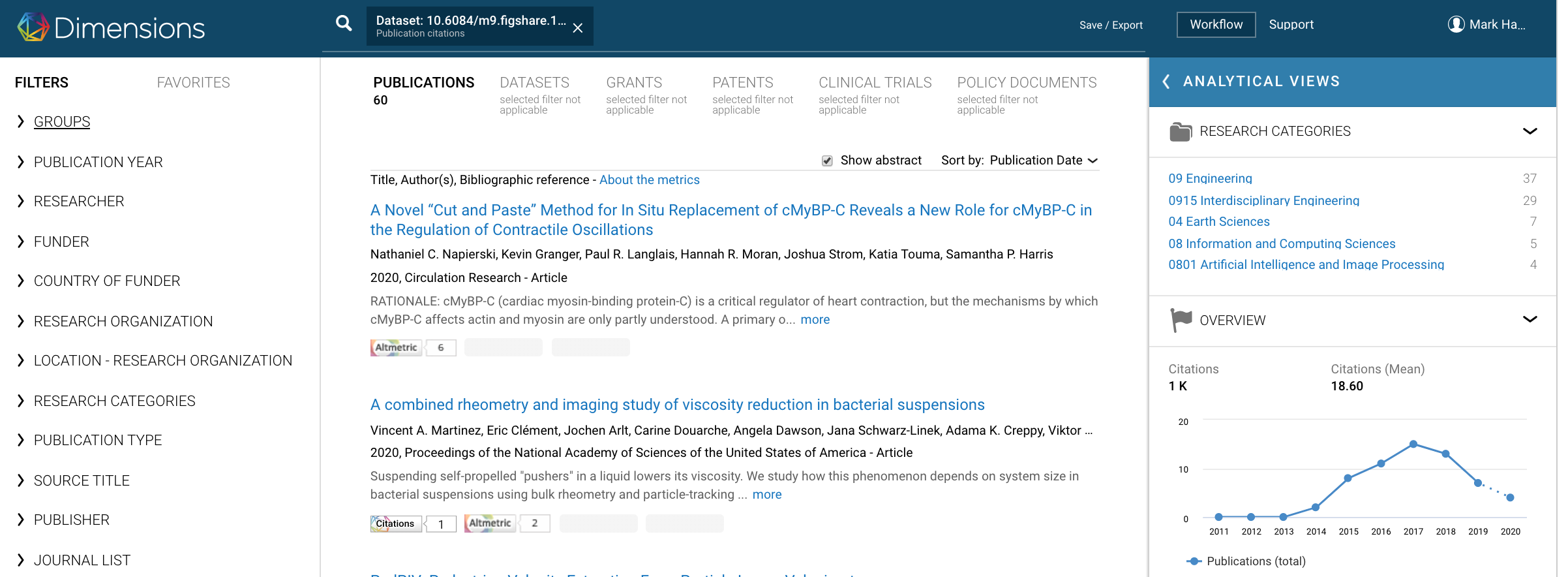 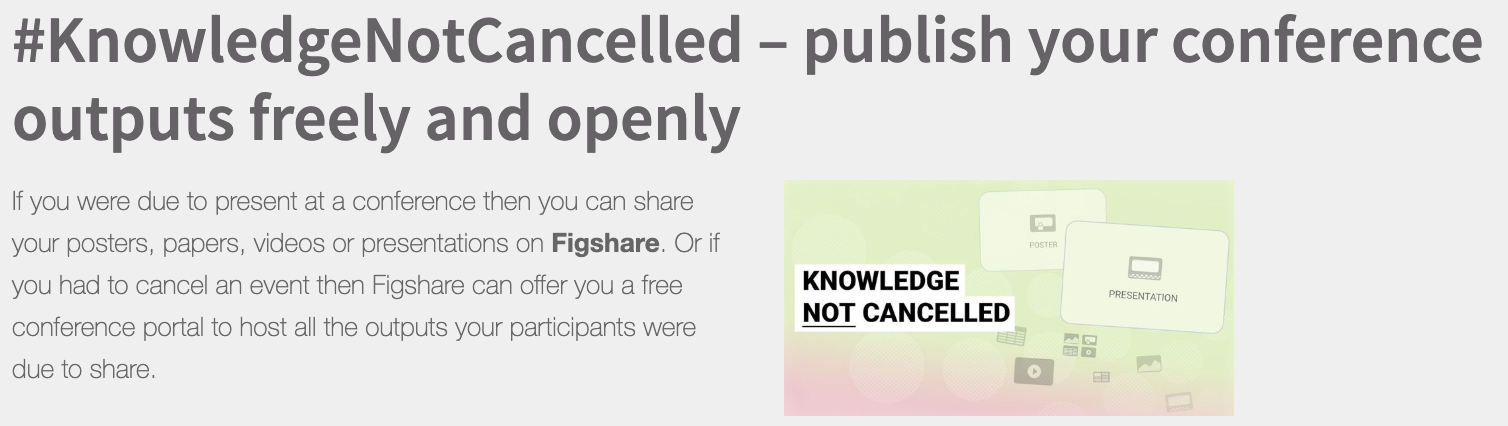 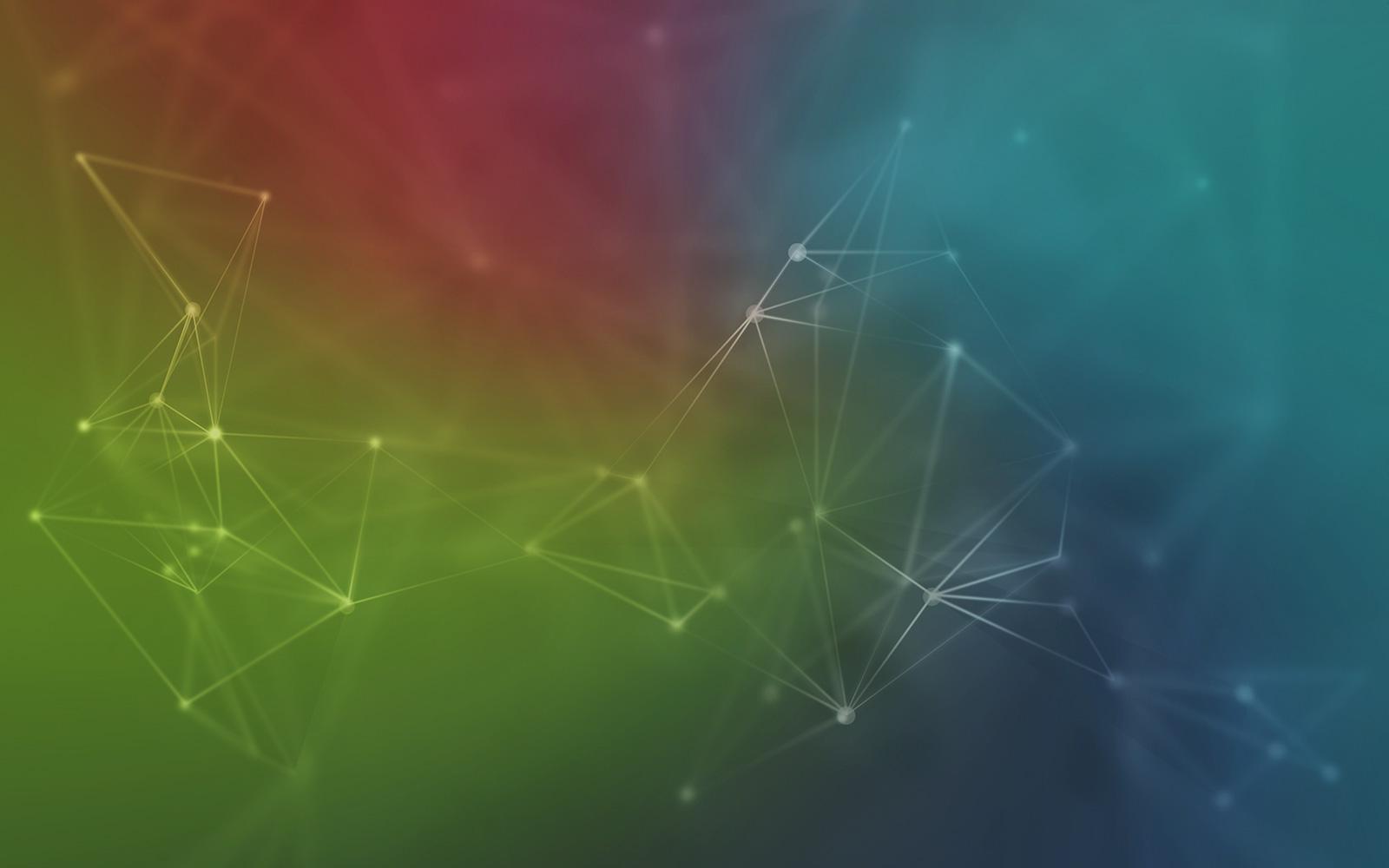 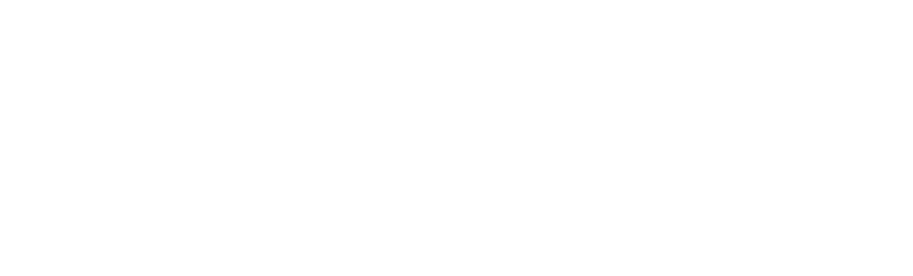 NIH Figshare Instance
NIH Figshare Instance
https://nih.figshare.com/
Free

Support for larger datasets and data files of any type

Detailed, NIH-specific metadata to improve discoverability of your research and direct links to NIH funding sources and publications

User support from a Figshare team member with expertise in data curation and biomedical research, including complimentary review of data files and description to ensure highest quality and greatest discoverability
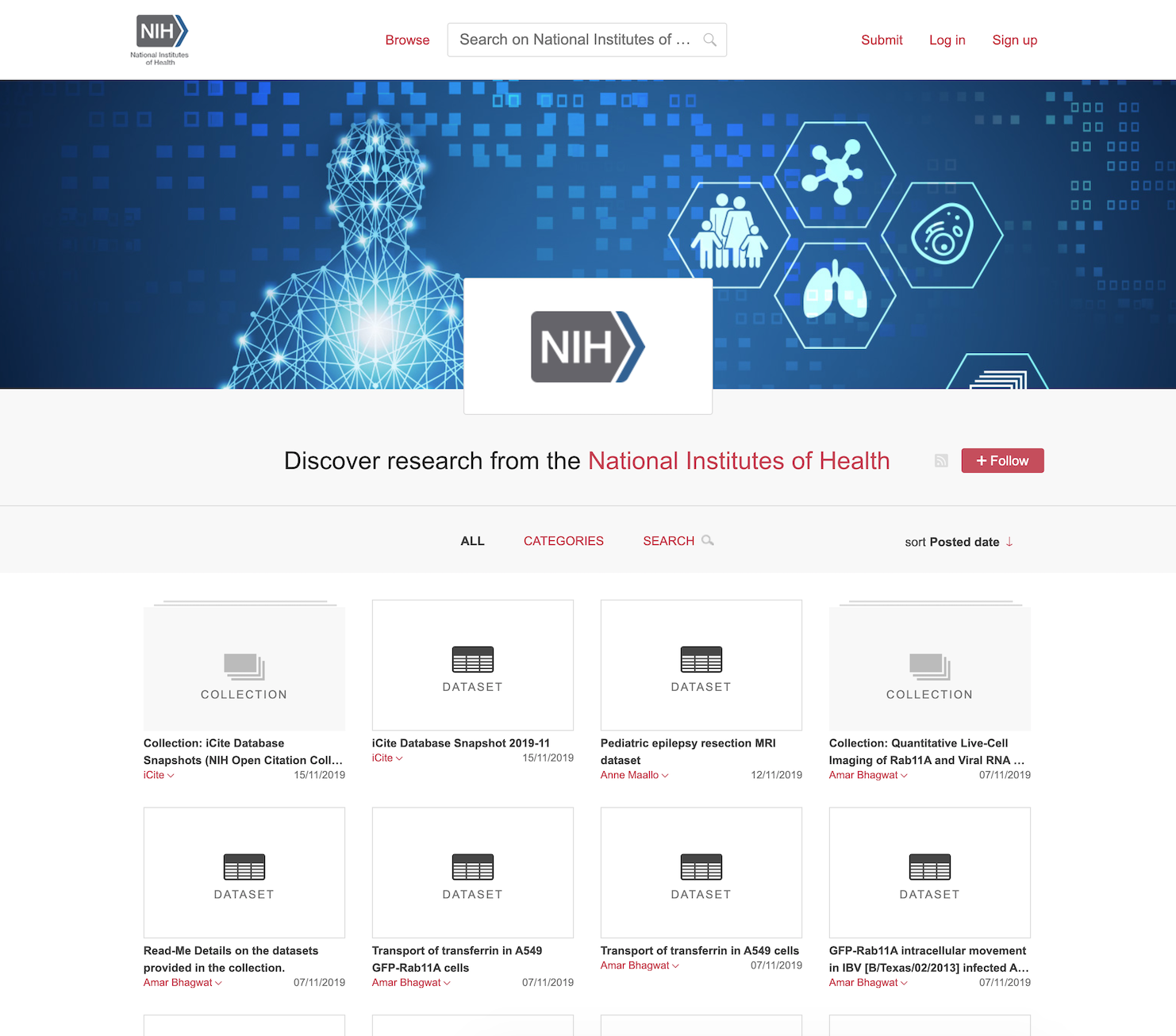 NIH Figshare Instance
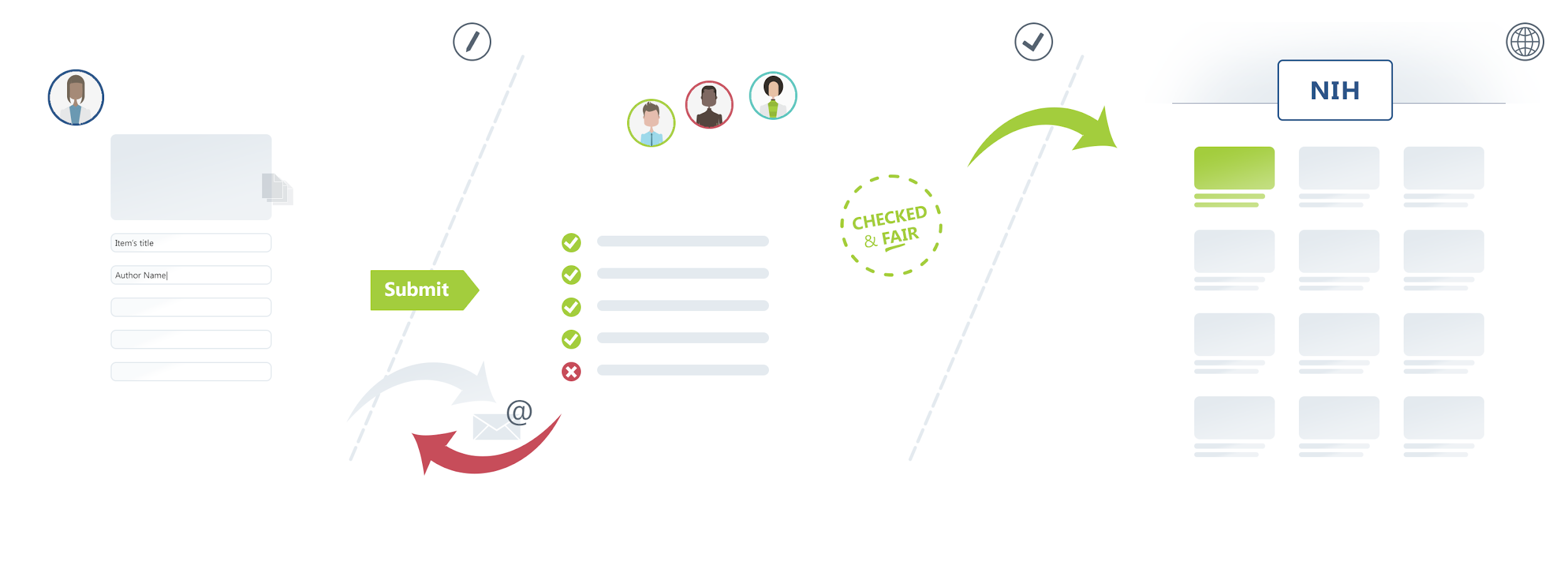 https://nih.figshare.com/
https://nih.figshare.com/
NIH Figshare Instance
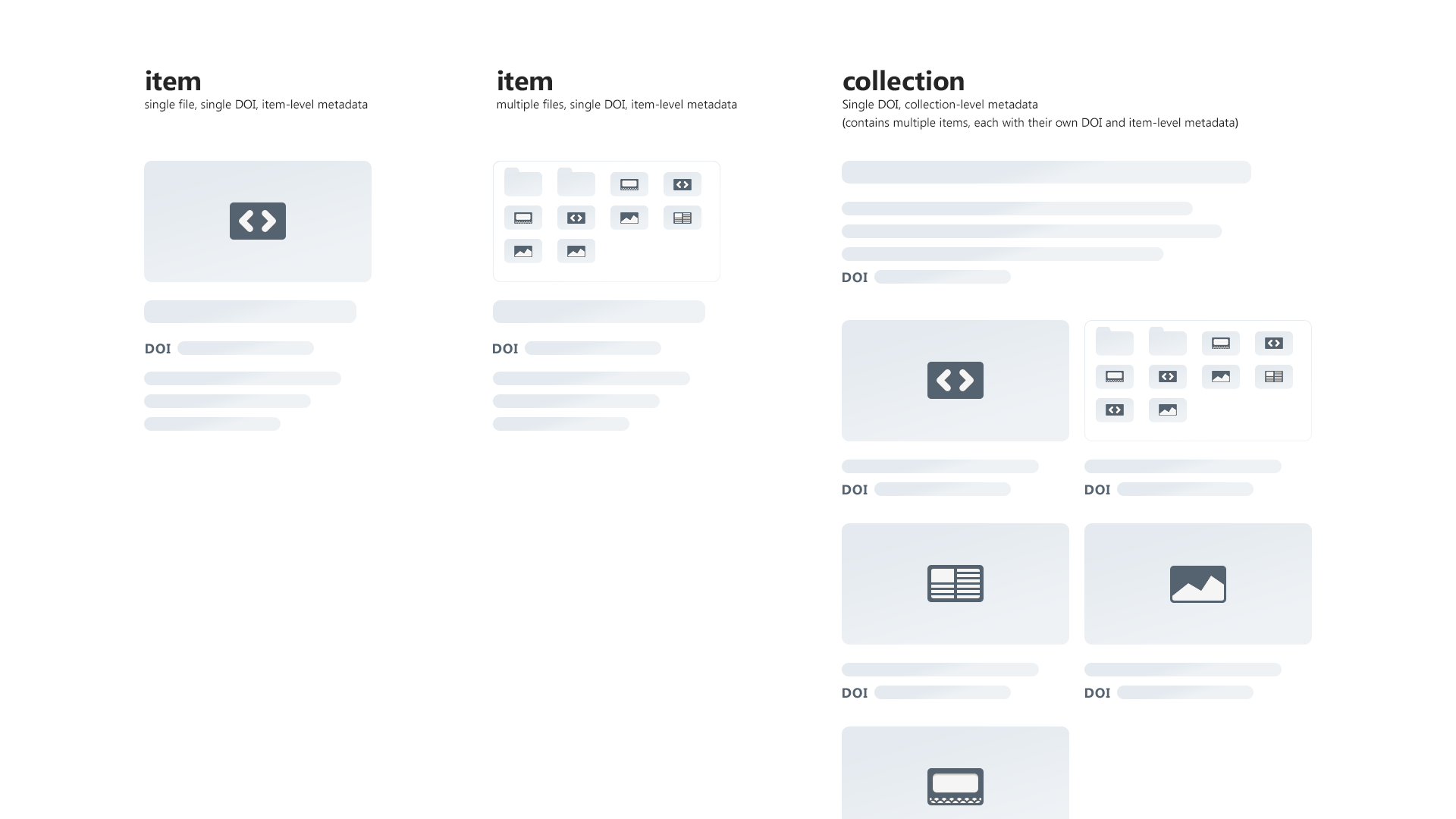 25% more citations to your papers
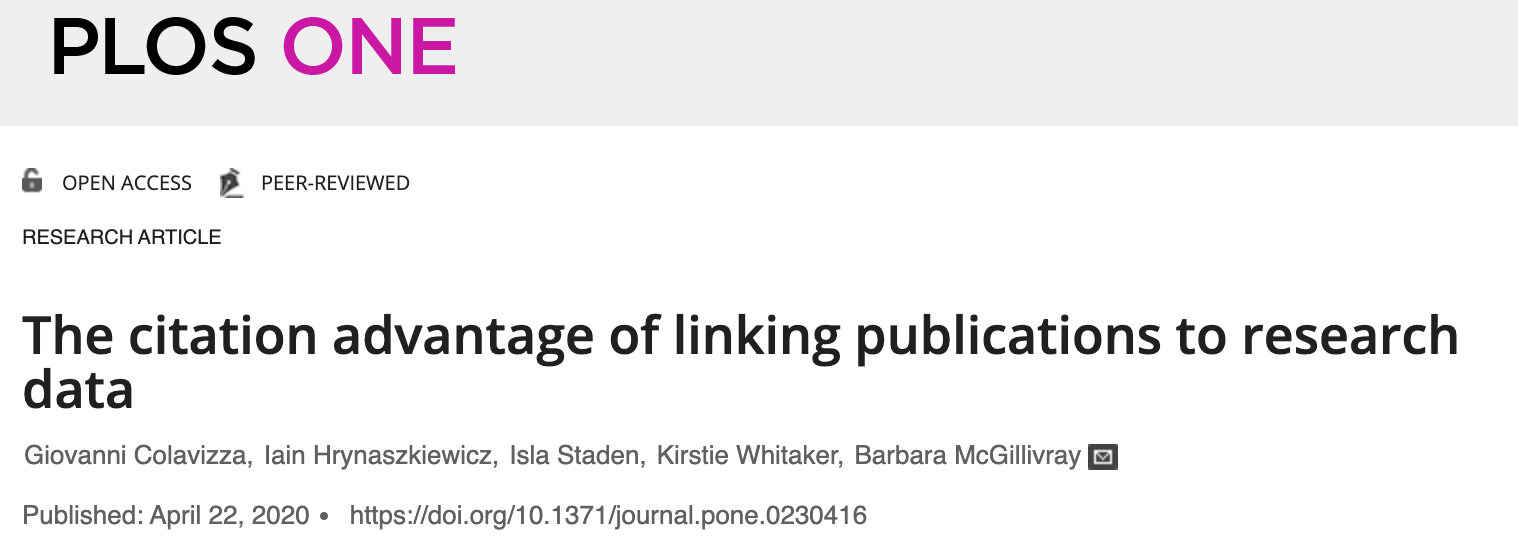 We also find an association between articles that include statements that link to data in a repository and up to 25.36% (± 1.07%) higher citation impact on average, using a citation prediction model.
https://doi.org/10.1371/journal.pone.0230416
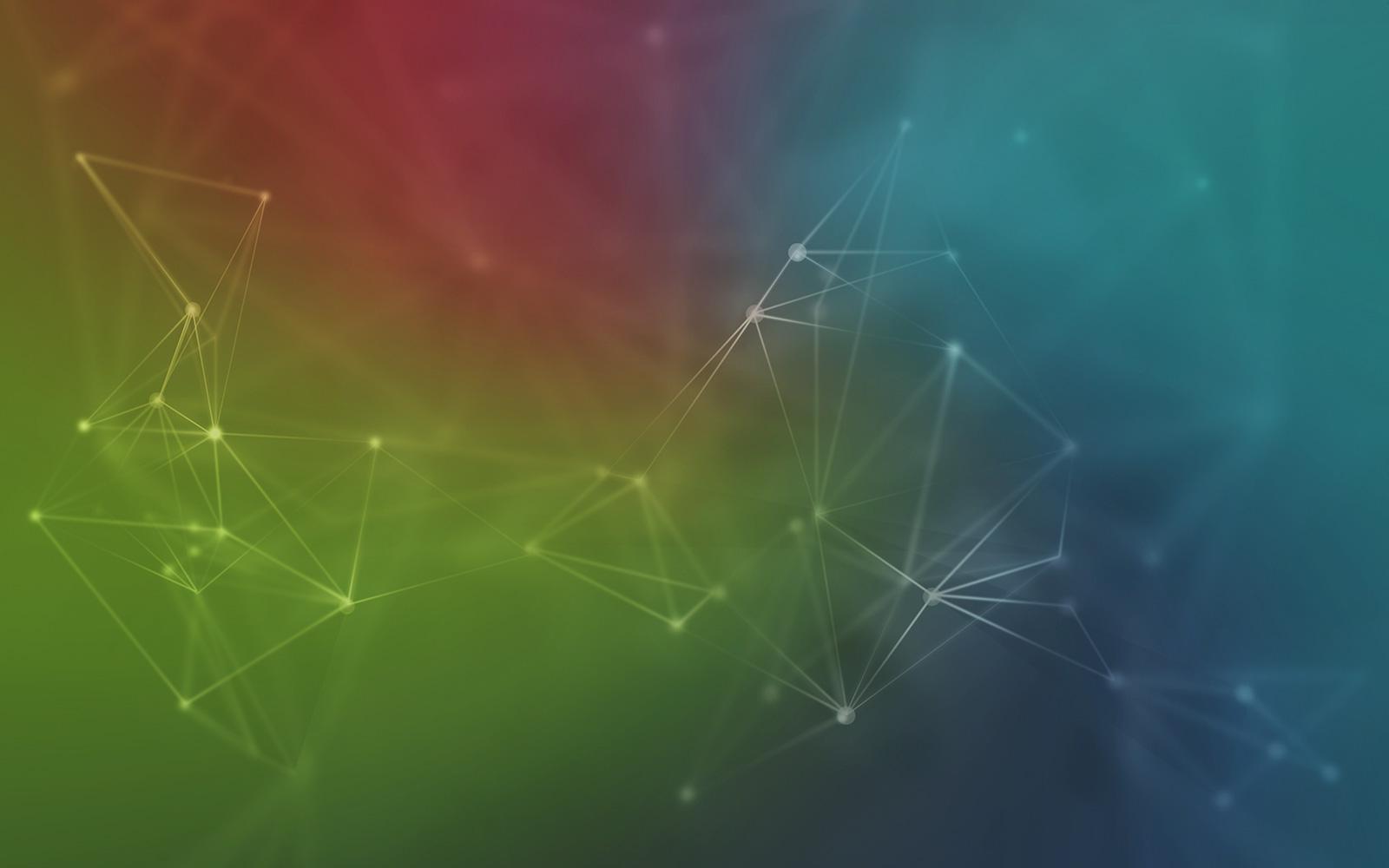 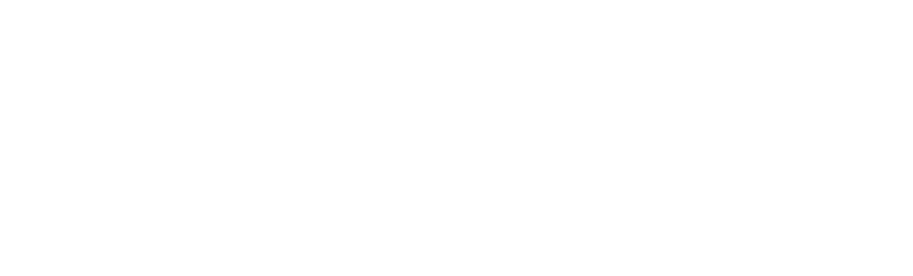 Broader Reach
https://covid19.figshare.com/
Upload data at
NIH.Figshare.com
Institutional Data Repo
Figshare.com

Tags

2019-nCoV
2019nCoV
COVID-19
COVID19
Coronavirus
Corona virus
SARS-CoV-2
SARSCoV2
Covid2019
covid_19
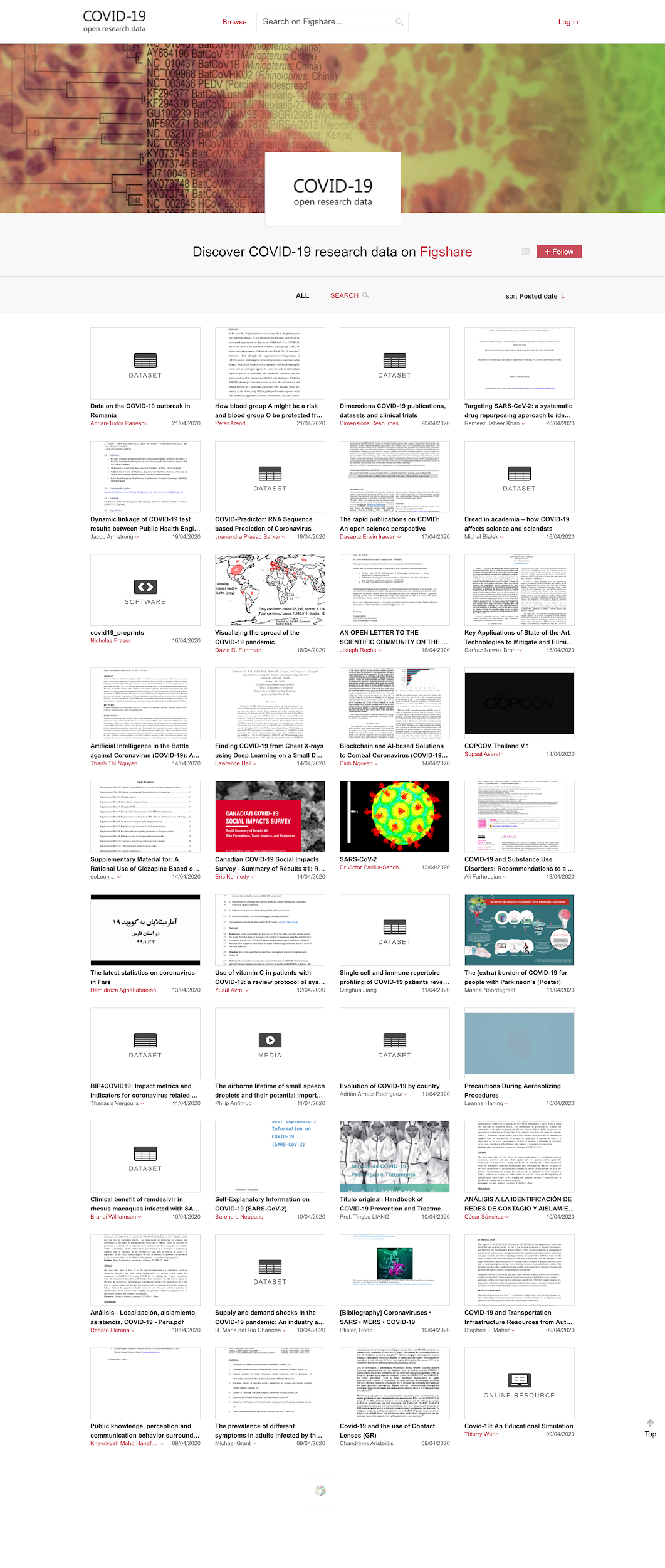 https://covid-19.dimensions.ai/
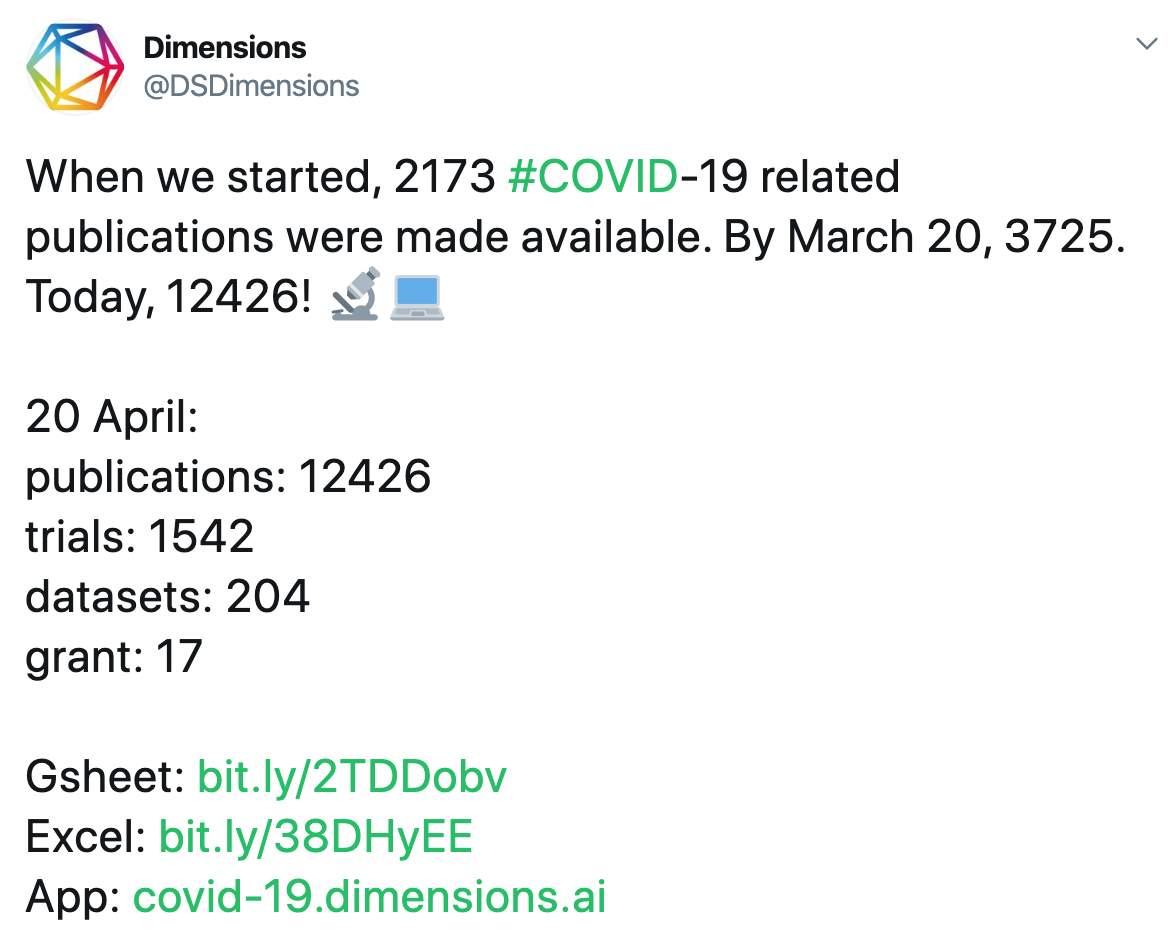 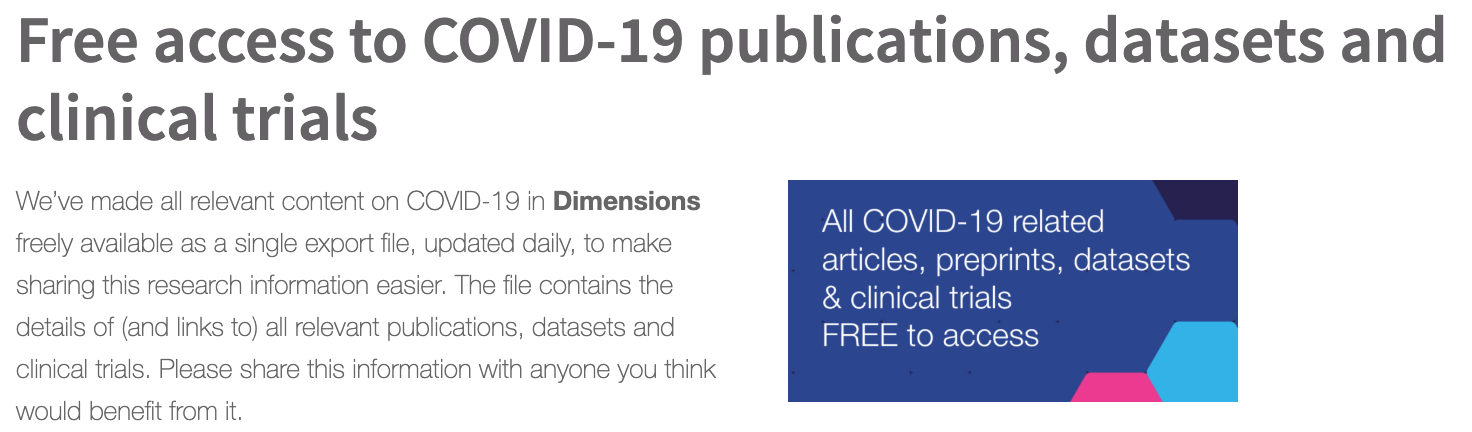 https://covid19.readcube.com/
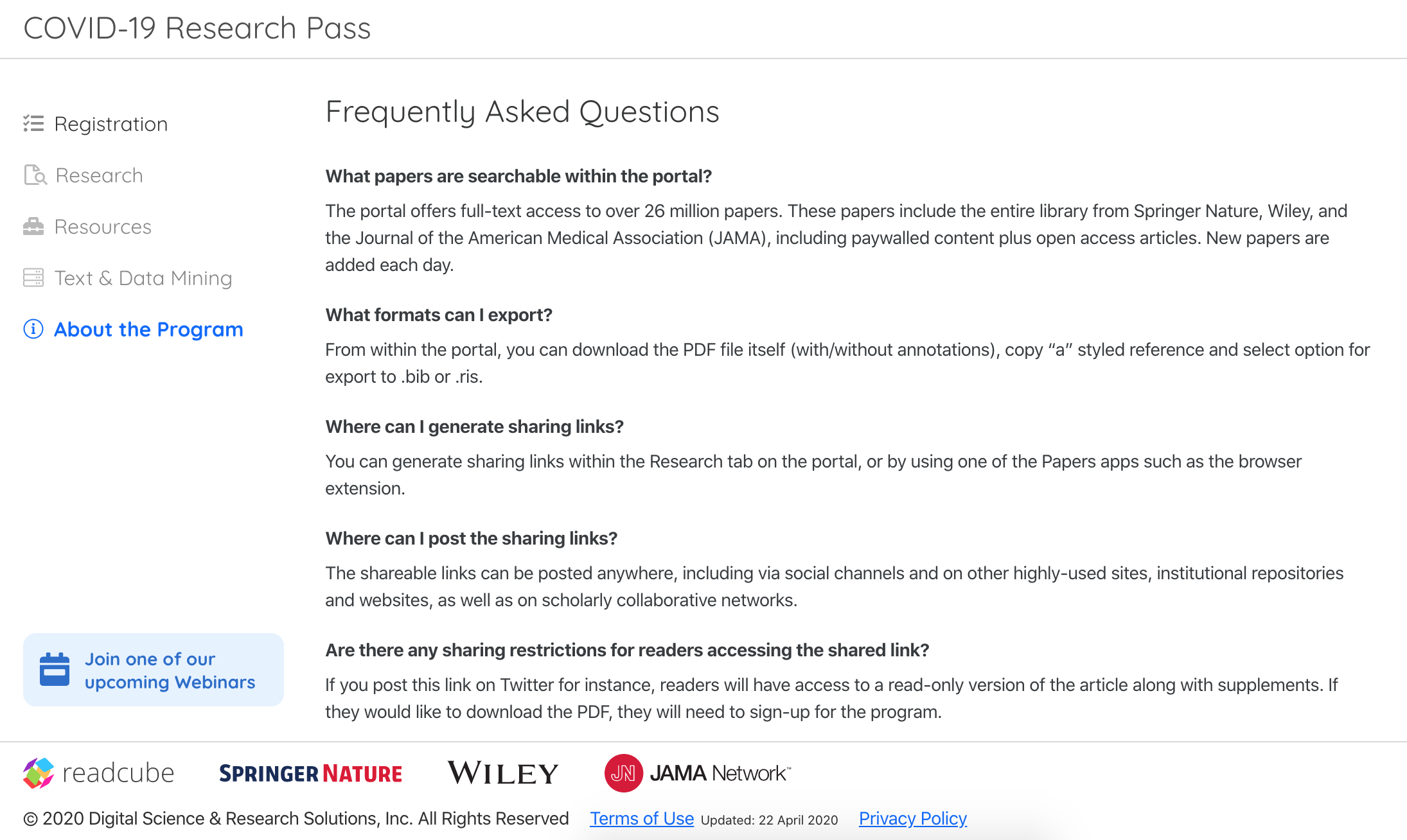 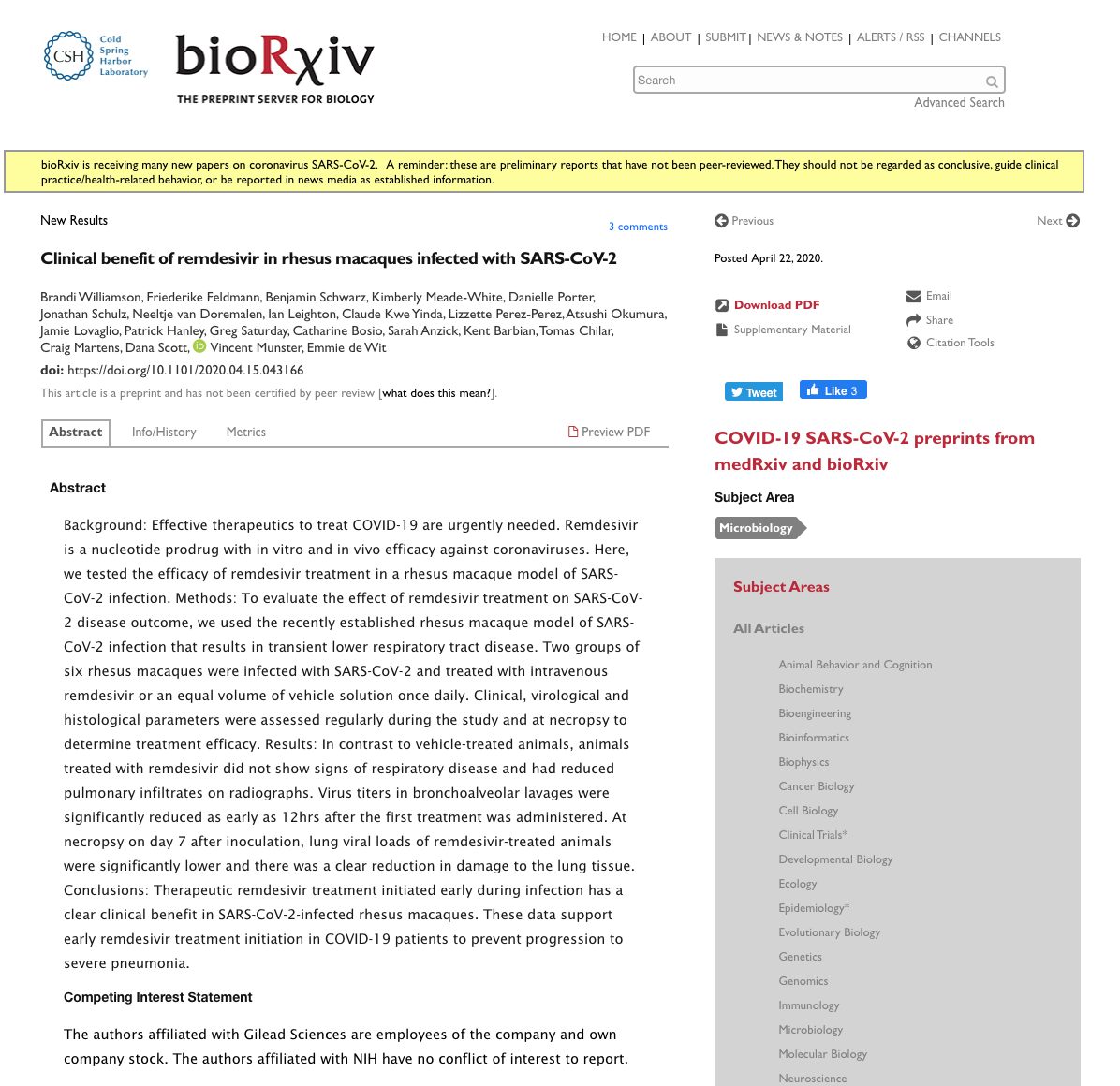 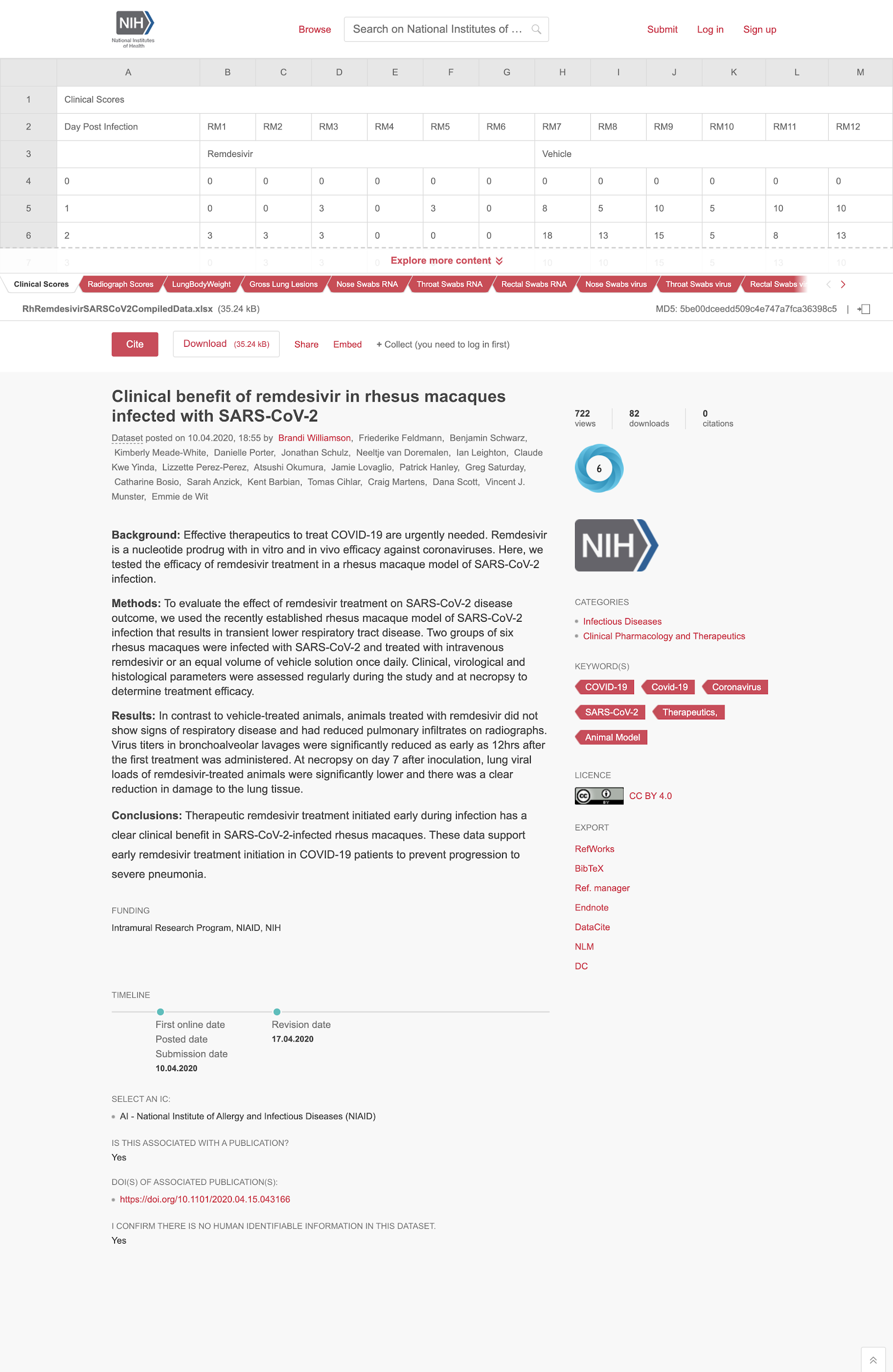 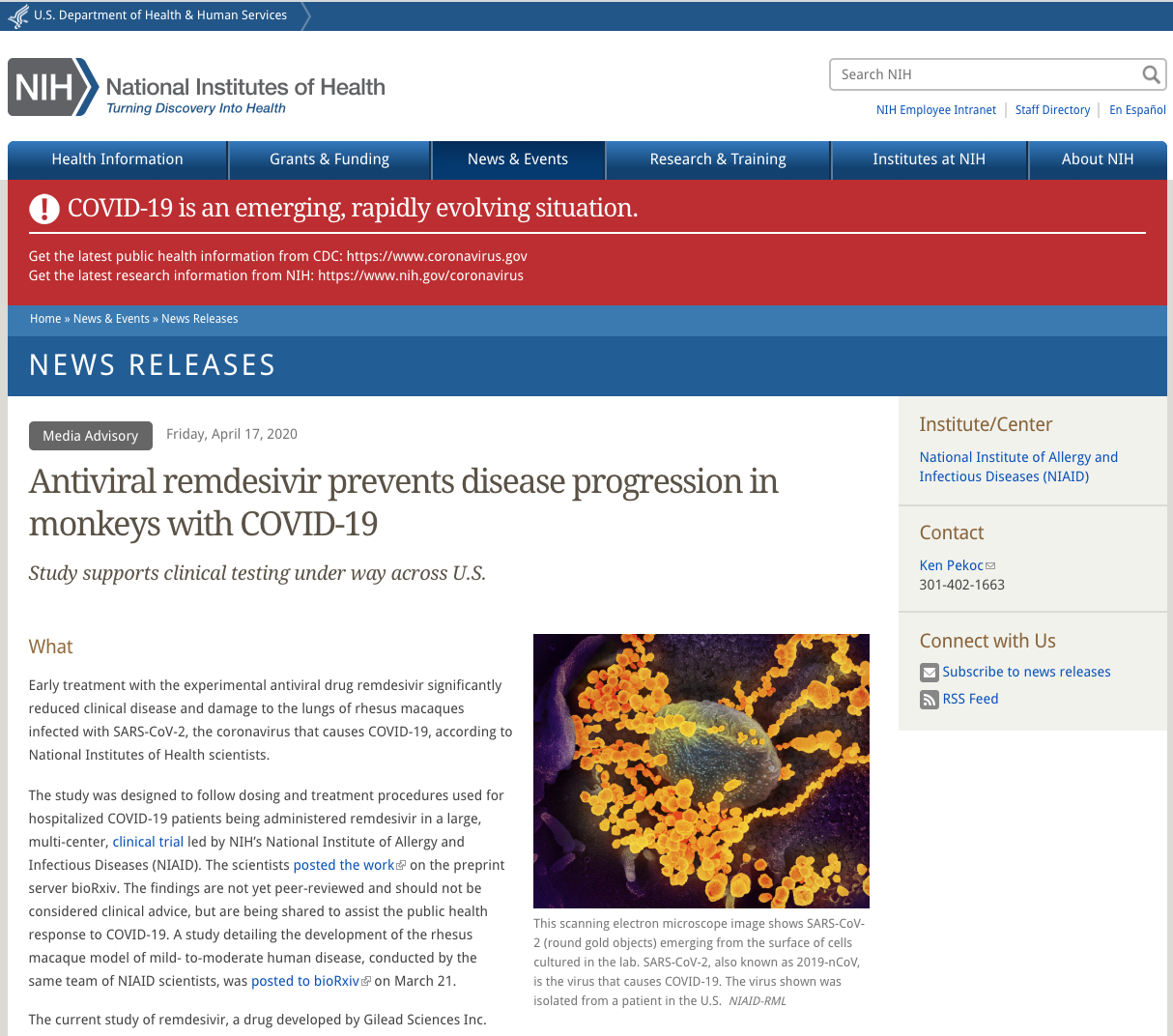 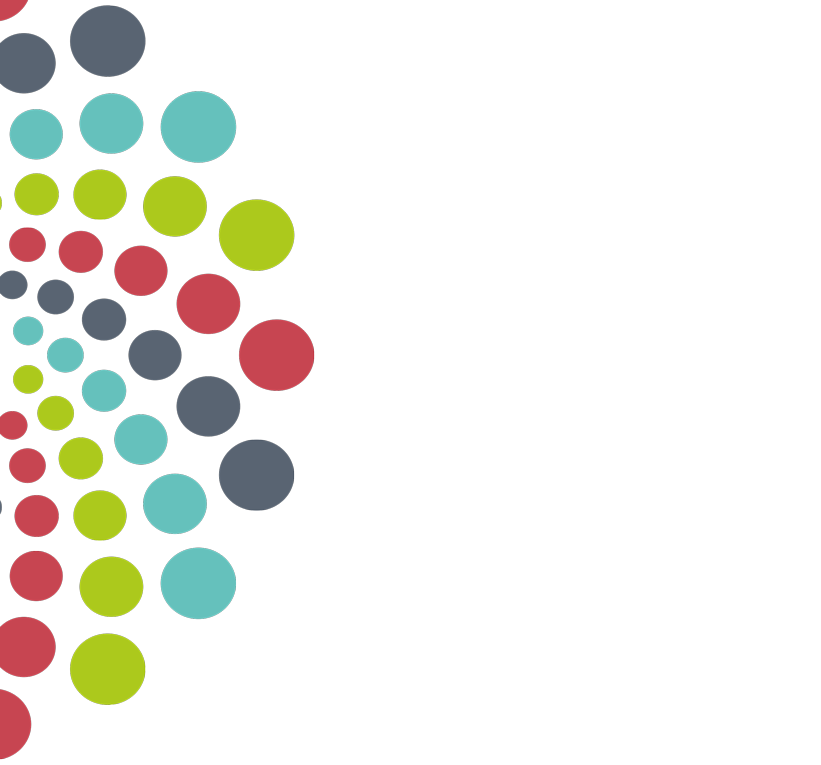 Mark Hahnel
Function: CEO Figshare
Email: mark@figshare.com


Upload Data

https://NIH.figshare.com/
Institutional Data Repository
https://Figshare.com/

Discover Data & Papers

https://covid19.figshare.com/
https://covid-19.dimensions.ai/
https://covid19.readcube.com/